Отчет о проведении декады предметов ОГЦ
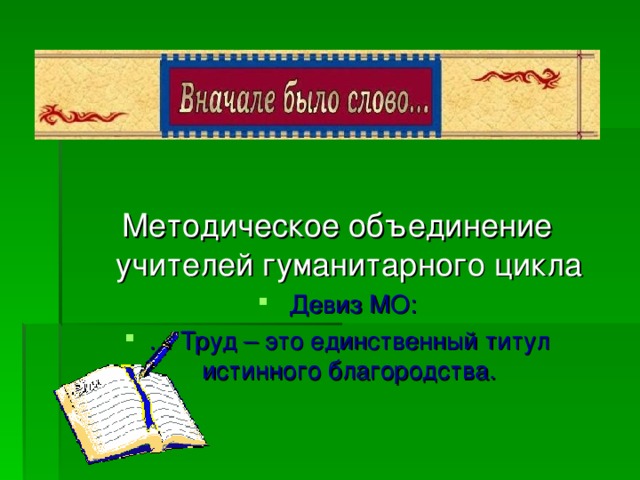 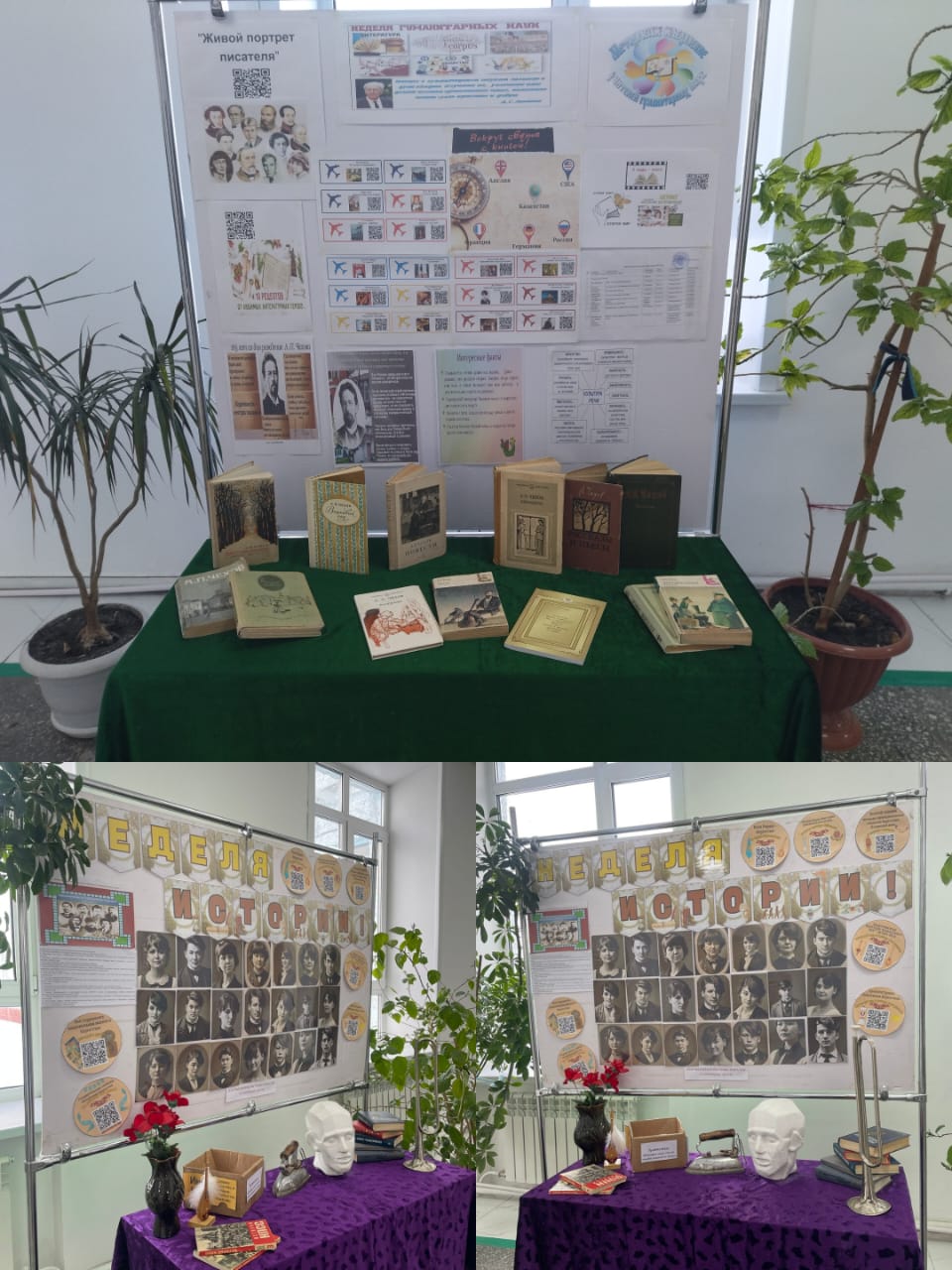 Учителями гуманитарного цикла ежедневно обновлялась стендовая информация. Учащимся была представлена возможность узнать   мир русской литературы и выполнить интересные задания по истории.
Игра – викторина по литературе «В мире книг путешествие по страницам» для 5,6 классов.
Учащиеся в игровой форме посоревновались в своих знаниях литературных произведений.
Мероприятие «Историческое восстание» между учащимися и учителями.
На мероприятии присутствовала конкурентная борьба между учениками и учителями на знание предмета история. В итоге заслужено одержала победу команда учеников.
Литературная гостиная «Поэты-юбиляры» для учащихся 8,9,10 классов.  Ребята с интересом смотрели фрагменты фильма «Вертикаль», слушали авторские песни В.Высоцкого, особый интерес гостей вызвало чтение стихотворений В.Высоцкого А.Ахматовой.
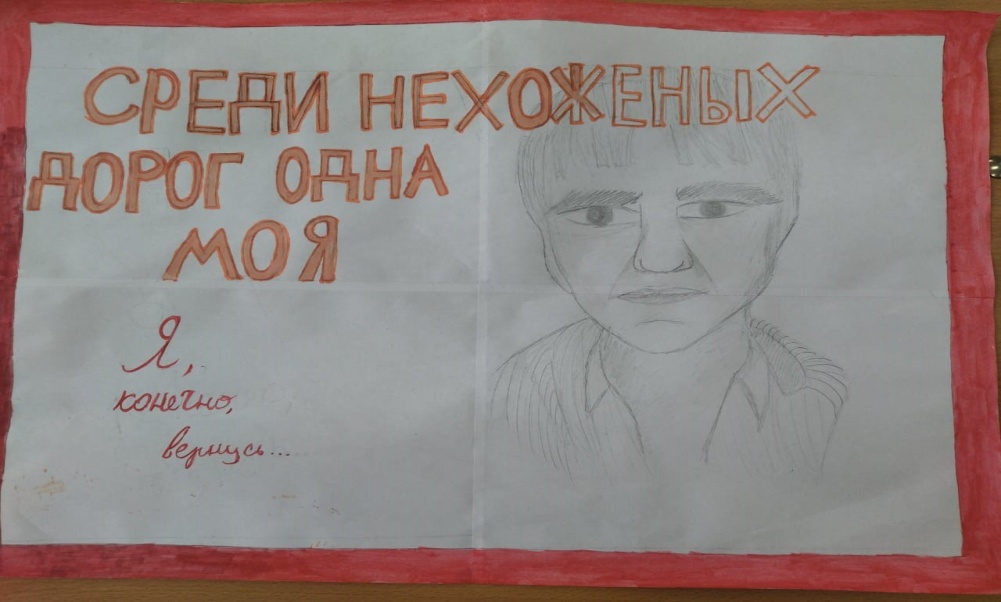 Брейн-ринг по предметам гуманитарного цикла.
Учащиеся принимали активное участие, с энтузиазмом отвечали на вопросы. Борьба за первенство была напряженной.